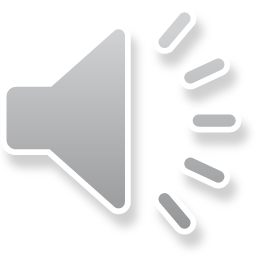 炫彩圆圈商务通用模板
日期：202X.X.XX
汇报人：xiazaii
此处添加详细文本描述，建议与标题相关并符合整体语言风格，语言描述尽量简洁生动。尽量将每页幻灯片的字数控制在200字以内，据统计每页幻灯片的最好控制在5分钟之内此处添加详细文本描述，建议与标题相关并符合整体语言风格，语言描述尽量简洁生动。尽量将每页幻灯片的字数控制在200字以内，据统计每页幻灯片的最好控制在5分钟之内
前  言
PREFACE
点击添加章节标题
点击添加章节标题
目  录
CONTENTS
点击添加章节标题
点击添加章节标题
点击添加章节标题
01
一年工作回顾
（近年来工作情况）
点击输入标题
步骤二
幻灯片中不能直接修改的图形或文字，请进入幻灯片母版，找到对应的位置进行修改
步骤四
幻灯片中不能直接修改的图形或文字，请进入幻灯片母版，找到对应的位置进行修改
步骤一
幻灯片中不能直接修改的图形或文字，请进入幻灯片母版，找到对应的位置进行修改
步骤三
幻灯片中不能直接修改的图形或文字，请进入幻灯片母版，找到对应的位置进行修改
点击输入标题
点击输入标题
点击输入标题
详写内容……点击输入本栏的具体文字，简明扼要的说明分项内容，此为概念图解，请根据您的具体内容酌情修改
详写内容……点击输入本栏的具体文字，简明扼要的说明分项内容，此为概念图解，请根据您的具体内容酌情修改
详写内容……点击输入本栏的具体文字，简明扼要的说明分项内容，此为概念图解，请根据您的具体内容酌情修改
点击输入标题
点击输入标题
详写内容……点击输入本栏的具体文字，简明扼要的说明分项内容，此为概念图解，请根据您的具体内容酌情修改
详写内容……点击输入本栏的具体文字，简明扼要的说明分项内容，此为概念图解，请根据您的具体内容酌情修改
点击输入标题
01
02
03
04
05
点击输入标题
标题关键字
标题关键字
点击输入本栏文字内容，文字内容需概括精炼，无需多余的文字修饰，在不改动排版的情况下，尽量控制在四点内说明，标题将每个具体意义概括提出观点
点击输入本栏文字内容，文字内容需概括精炼，无需多余的文字修饰，在不改动排版的情况下，尽量控制在四点内说明，标题将每个具体意义概括提出观点
标题
内容
标题关键字
标题关键字
点击输入本栏文字内容，文字内容需概括精炼，无需多余的文字修饰，在不改动排版的情况下，尽量控制在四点内说明，标题将每个具体意义概括提出观点
点击输入本栏文字内容，文字内容需概括精炼，无需多余的文字修饰，在不改动排版的情况下，尽量控制在四点内说明，标题将每个具体意义概括提出观点
点击输入标题
添加标题文本
幻灯片中不能直接修改的图形或文字，请进入幻灯片母版，找到对应的位置进行修改
添加标题文本
幻灯片中不能直接修改的图形或文字，请进入幻灯片母版，找到对应的位置进行修改
输入标题
输入标题
添加标题文本
幻灯片中不能直接修改的图形或文字，请进入幻灯片母版，找到对应的位置进行修改
Option 04
添加标题文本
幻灯片中不能直接修改的图形或文字，请进入幻灯片母版，找到对应的位置进行修改
输入标题
Option 05
添加标题文本
幻灯片中不能直接修改的图形或文字，请进入幻灯片母版，找到对应的位置进行修改
点击输入标题
添加标题文本
幻灯片中不能直接修改的图形或文字，请进入幻灯片母版，找到对应的位置进行修改
添加标题文本
幻灯片中不能直接修改的图形或文字，请进入幻灯片母版，找到对应的位置进行修改
添加标题文本
幻灯片中不能直接修改的图形或文字，请进入幻灯片母版，找到对应的位置进行修改
添加标题文本
幻灯片中不能直接修改的图形或文字，请进入幻灯片母版，找到对应的位置进行修改
添加标题文本
幻灯片中不能直接修改的图形或文字，请进入幻灯片母版，找到对应的位置进行修改
点击输入标题
Frank Furious
Kara Kulis
Andrea Arkov
Harold Houdini
Art Director
Marketing & Sales
Public Relations
Designer
幻灯片中不能直接修改的图形或文字，请进入幻灯片母版，找到对应的位置进行修改
幻灯片中不能直接修改的图形或文字，请进入幻灯片母版，找到对应的位置进行修改
幻灯片中不能直接修改的图形或文字，请进入幻灯片母版，找到对应的位置进行修改
幻灯片中不能直接修改的图形或文字，请进入幻灯片母版，找到对应的位置进行修改
点击输入标题
添加标题文本
幻灯片中不能直接修改的图形或文字，请进入幻灯片母版，找到对应的位置进行修改
添加标题文本
幻灯片中不能直接修改的图形或文字，请进入幻灯片母版，找到对应的位置进行修改
添加标题文本
幻灯片中不能直接修改的图形或文字，请进入幻灯片母版，找到对应的位置进行修改
添加标题文本
幻灯片中不能直接修改的图形或文字，请进入幻灯片母版，找到对应的位置进行修改
添加标题文本
幻灯片中不能直接修改的图形或文字，请进入幻灯片母版，找到对应的位置进行修改
添加标题文本
幻灯片中不能直接修改的图形或文字，请进入幻灯片母版，找到对应的位置进行修改
点击输入标题
请输入标题内容
请输入标题内容
请输入您想要的文字内容请输入您想要的文字内容请输入您想要的文字内容请输入您想要的文字
内容请请输入您想要的文字

输入您想要的文字内容请输入您想要的文字请输入您想要的文字请输入您想要的文字
请输入您想要的文字内容请输入您想要的文字内容请输入您想要的文字内容请输入您想要的文字
内容请请输入您想要的文字

输入您想要的文字内容请输入您想要的文字请输入您想要的文字请输入您想要的文字
标题
内容
02
工作完成情况
（近年来工作情况）
点击输入标题
90%
70%
63%
60%
55%
55%
50%
40%
40%
40%
标题
标题
标题
标题
标题
标题
标题
标题
标题
标题
此处添加标题文本
幻灯片中不能直接修改的图形或文字，请进入幻灯片母版，找到对应的位置进行修改幻灯片中不能直接修改的图形或文字，请进入幻灯片母版，找到对应的位置进行修改
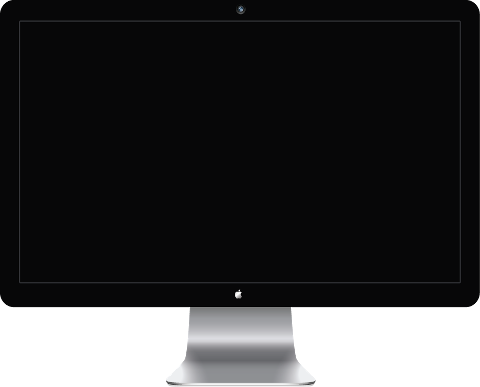 点击输入标题
添加标题文本
幻灯片中不能直接修改的图形或文字，请进入幻灯片母版，找到对应的位置进行修改
添加标题文本
幻灯片中不能直接修改的图形或文字，请进入幻灯片母版，找到对应的位置进行修改
添加标题文本
幻灯片中不能直接修改的图形或文字，请进入幻灯片母版，找到对应的位置进行修改
添加标题文本
幻灯片中不能直接修改的图形或文字，请进入幻灯片母版，找到对应的位置进行修改
添加标题文本
幻灯片中不能直接修改的图形或文字，请进入幻灯片母版，找到对应的位置进行修改
添加标题文本
幻灯片中不能直接修改的图形或文字，请进入幻灯片母版，找到对应的位置进行修改
点击输入标题
添加标题文本
幻灯片中不能直接修改的图形或文字，请进入幻灯片母版，找到对应的位置进行修改幻灯片中不能直接修改的图形或文
98%
添加标题文本
幻灯片中不能直接修改的图形或文字，请进入幻灯片母版，找到对应的位置进行修改幻灯片中不能直接修改的图形或文
77%
添加标题文本
幻灯片中不能直接修改的图形或文字，请进入幻灯片母版，找到对应的位置进行修改幻灯片中不能直接修改的图形或文
83%
添加标题文本
幻灯片中不能直接修改的图形或文字，请进入幻灯片母版，找到对应的位置进行修改幻灯片中不能直接修改的图形或文
45%
添加标题文本
幻灯片中不能直接修改的图形或文字，请进入幻灯片母版，找到对应的位置进行修改幻灯片中不能直接修改的图形或文
68%
点击输入标题
S
W
Strengths
幻灯片中不能直接修改的图形或文字，请进入幻灯片母版，找到对应的位置进行修改
Weakness
幻灯片中不能直接修改的图形或文字，请进入幻灯片母版，找到对应的位置进行修改
O
T
Opportunities
幻灯片中不能直接修改的图形或文字，请进入幻灯片母版，找到对应的位置进行修改
Threats
幻灯片中不能直接修改的图形或文字，请进入幻灯片母版，找到对应的位置进行修改
点击输入标题
25%
50%
75%
100%
标题内容
标题内容
标题内容
标题内容
输入标题内容和文字
点击输入内容点击输入内容点击输入内容点击输入内容点击输入内容点击输入内容点击输入内容点击输入内容点击输入内点击输入内容点击输入内容点击输入内容点击输入内容点击输入内容点击输入内容点击输入内容点击输入内容点击输入内
点击输入标题
标题
请在此处添加您需要的文字内容请在此处添加您需要的文字内容请在此处添加您需要的文字内容
标题
请在此处添加您需要的文字内容请在此处添加您需要的文字内容请在此处添加您需要的文字内容
标题
请在此处添加您需要的文字内容请在此处添加您需要的文字内容请在此处添加您需要的文字内容
标题
请在此处添加您需要的文字内容请在此处添加您需要的文字内容请在此处添加您需要的文字内容
点击输入标题
此处添加标题文本
INTO A PROFIT TABLE
BUSSINESS

幻灯片中不能直接修改的图形或文字，请进入幻灯片母版，找到对应的位置进行修改幻灯片中不能直接修改的图形或文字，请进入幻灯片母版，找到对应的位置进行修改

幻灯片中不能直接修改的图形或文字，请进入幻灯片母版，找到对应的位置进行修改幻灯片中不能直接修改的图形或文字，请进入幻灯片母版，找到对应的位置进行修改
“
幻灯片中不能直接修改的图形或文字，请进入幻灯片母版，找到对应的位置进行修改幻灯片中不能直接修改的图形或文
”
幻灯片中不能直接修改的图形或文字，请进入幻灯片母版，找到对应的位置进行修改幻灯片中不能直接修改的图形或文
幻灯片中不能直接修改的图形或文字，请进入幻灯片母版，找到对应的位置进行修改
03
重要项目展示
（近年来工作情况）
点击输入标题
点击请替换文字内容
点击请替换文字内容
请替换文字内容，添加相关标题，修改文字内容，也可以直接复制你的内容到此。请替换文字内容，添加相关标题
请替换文字内容，添加相关标题，修改文字内容，也可以直接复制你的内容到此。请替换文字内容，添加相关标题，
请替换文字内容，添加相关标题，修改文字内容，也可以直接复制你的内容到此。请替换文字内容，添加相关标题，修改文字内容，也可以直接复制你的内容到此。请替换文字内容，添加相关标题，修改文字内容，也可以直接复制你的内容到此。请替换文字内容，添加相关标题，修改文字内容，也可以直接复制你的内容到此。
企业理念的开发要立足于企业所处的行业，针对行业技术状况、市场状况、产品特征、人员素质、消费者的偏好等来设计自己的理念。企业理念的开发要立足于企业所处的行业，针对行业技术状况、市场状况、产品特征、人员素质、消费者的偏好等来设计自己的理念。
企业理念的开发要立足于企业所处的行业，针对行业技术状况、市场状况、产品特征、人员素质、消费者的偏好等来设计自己的理念。企业理念的开发要立足于企业所处的行业，针对行业技术状况、市场状况、产品特征、人员素质、消费者的偏好等来设计自己的理念。
点击输入标题
图片展示动画
请在此处输入您的文本，或者复制您的文本粘贴到此处请在此处请在此处输入您的文本，或者复制您的文本粘贴到此处请在此处或者复制您的文本粘贴到此处请在此处
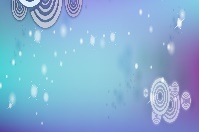 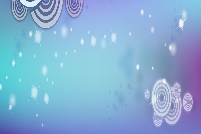 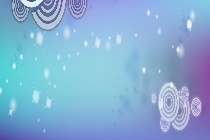 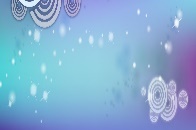 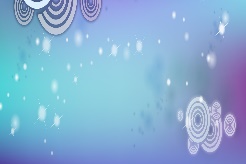 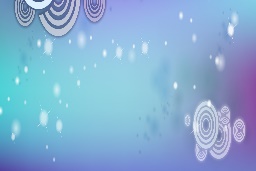 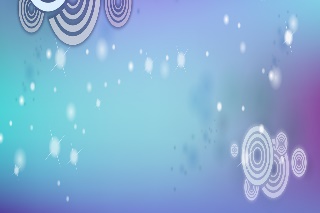 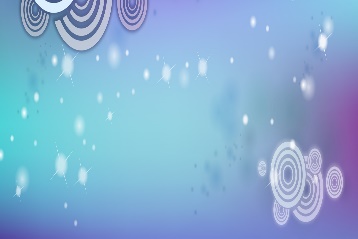 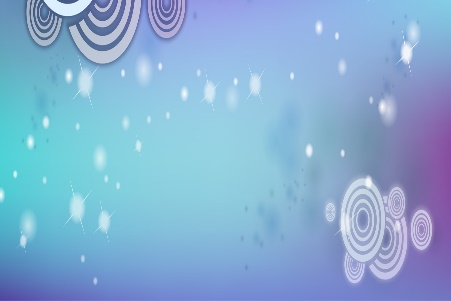 点击输入标题
请在此处输入您的文本，或者复制您的文本粘贴到此处请在此处请在此处输入您的文本，或者复制您的文本粘贴到此处请在此处或者复制您的文本粘贴到此处请在此处
点击输入标题
01
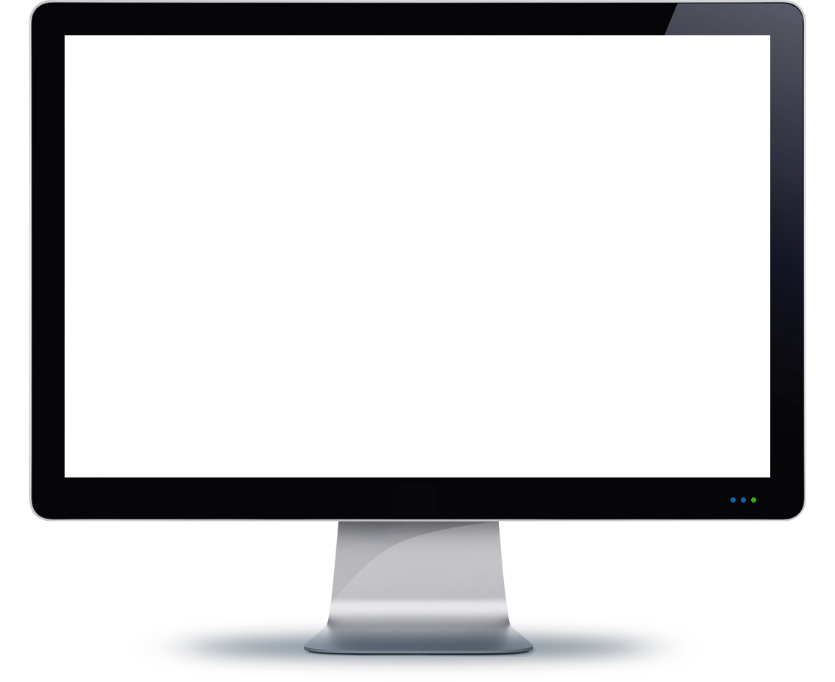 03
02
请替换文字内容
点击添加相关标题文字，点击添加相关标题文字，点击添加相关标题文字，点击添加相关标题文字
请替换文字内容
点击添加相关标题文字，点击添加相关标题文字，点击添加相关标题文字，点击添加相关标题文字
05
请替换文字内容
点击添加相关标题文字，点击添加相关标题文字，点击添加相关标题文字，点击添加相关标题文字
请替换文字内容
点击添加相关标题文字，点击添加相关标题文字，点击添加相关标题文字，点击添加相关标题文字
04
请替换文字内容
点击添加相关标题文字，点击添加相关标题文字，点击添加相关标题文字，点击添加相关标题文字
请替换文字内容
点击添加相关标题文字，点击添加相关标题文字，点击添加相关标题文字，点击添加相关标题文字
06
2010
点击输入标题
详写内容……点击输入本栏的具体文字，简明扼要的说明分项内容，此为概念
2011
点击输入标题
详写内容……点击输入本栏的具体文字，简明扼要的说明分项内容，此为概念
2012
点击输入标题
详写内容……点击输入本栏的具体文字，简明扼要的说明分项内容，此为概念
2013
点击输入标题
详写内容……点击输入本栏的具体文字，简明扼要的说明分项内容，此为概念
2014
点击输入标题
详写内容……点击输入本栏的具体文字，简明扼要的说明分项内容，此为概念
2018
点击输入标题
详写内容……点击输入本栏的具体文字，简明扼要的说明分项内容，此为概念
PRESENT
点击输入标题
详写内容……点击输入本栏的具体文字，简明扼要的说明分项内容，此为概念图解
点击输入标题
详写内容……点击输入本栏的具体文字，简明扼要的说明分项内容，此为概念图解
01
03
点击输入标题
详写内容……点击输入本栏的具体文字，简明扼要的说明分项内容，此为概念图解
点击输入标题
详写内容……点击输入本栏的具体文字，简明扼要的说明分项内容，此为概念图解
02
04
04
工作经验总结
（近年来工作情况）
点击输入标题
幻灯片中不能直接修改的图形或文字，请进入幻灯片母版，找到对应的位置进行修改幻灯片中不能直接修改的图形或文字，请进入幻灯片母版，找到对应的位置进行修改幻灯片中不能直接修改的图形或文字，请进入幻灯片母版，找到对应的位置进行修改幻灯片中不能直接修改的图形或文字，请进入幻灯片母版，找到对应的位置进行修改
01
03
05
添加标题文本
添加标题文本
添加标题文本
幻灯片中不能直接修改的图形或文字，请进入幻灯片母版，找到对应的位置进行修改
幻灯片中不能直接修改的图形或文字，请进入幻灯片母版，找到对应的位置进行修改
幻灯片中不能直接修改的图形或文字，请进入幻灯片母版，找到对应的位置进行修改
添加标题文本
添加标题文本
幻灯片中不能直接修改的图形或文字，请进入幻灯片母版，找到对应的位置进行修改
幻灯片中不能直接修改的图形或文字，请进入幻灯片母版，找到对应的位置进行修改
02
04
此处添加标题文本
幻灯片中不能直接修改的图形或文字，请进入幻灯片母版，找到对应的位置进行修改幻灯片中不能直接修改的图形或文字，请进入幻灯片母版，找到对应的位置进行修改
添加标题文本

幻灯片中不能直接修改的图形或文字，请进入幻灯片母版，找到对应的位置进行修改
添加标题文本

幻灯片中不能直接修改的图形或文字，请进入幻灯片母版，找到对应的位置进行修改
添加标题文本

幻灯片中不能直接修改的图形或文字，请进入幻灯片母版，找到对应的位置进行修改
添加标题文本

幻灯片中不能直接修改的图形或文字，请进入幻灯片母版，找到对应的位置进行修改
点击输入标题
75%
27%
91%
50%
添加标题文本
添加标题文本
添加标题文本
添加标题文本
幻灯片中不能直接修改的图形或文字，请进入幻灯片母版，找到对应的位置进行修改
幻灯片中不能直接修改的图形或文字，请进入幻灯片母版，找到对应的位置进行修改
幻灯片中不能直接修改的图形或文字，请进入幻灯片母版，找到对应的位置进行修改
幻灯片中不能直接修改的图形或文字，请进入幻灯片母版，找到对应的位置进行修改
点击输入标题
添加标题文本
幻灯片中不能直接修改的图形或文字，请进入幻灯片母版，找到对应的位置进行修改
添加标题文本
幻灯片中不能直接修改的图形或文字，请进入幻灯片母版，找到对应的位置进行修改
添加标题文本
幻灯片中不能直接修改的图形或文字，请进入幻灯片母版，找到对应的位置进行修改
添加标题文本
幻灯片中不能直接修改的图形或文字，请进入幻灯片母版，找到对应的位置进行修改
点击输入标题
03 添加标题文本
幻灯片中不能直接修改的图形或文字，请进入幻灯片母版，找到对应的位置进行修改
幻灯片中不能直接修改的图形或文字，请进入幻灯片母版，找到对应的位置进行修改
添加标题文本 01
幻灯片中不能直接修改的图形或文字，请进入幻灯片母版，找到对应的位置进行修改
幻灯片中不能直接修改的图形或文字，请进入幻灯片母版，找到对应的位置进行修改
04 添加标题文本
幻灯片中不能直接修改的图形或文字，请进入幻灯片母版，找到对应的位置进行修改
幻灯片中不能直接修改的图形或文字，请进入幻灯片母版，找到对应的位置进行修改
幻灯片中不能直接修改的图形或文字，请进入幻灯片母版，找到对应的位置进行修改
添加标题文本 02
幻灯片中不能直接修改的图形或文字，请进入幻灯片母版，找到对应的位置进行修改
05
新年工作计划
（对未来的规划）
此处添加标题文本

幻灯片中不能直接修改的图形或文字，请进入幻灯片母版，找到对应的位置进行修改幻灯片中不能直接修改的图形或文字，请进入幻灯片母版，找到对应的位置进行修改幻灯片中不能直接修改的图形或文字，请进入幻灯片母版，找到对应的位置进行修改
01  Management
Marketing
Creative
Message
Management
02  Message
03  Creative
幻灯片中不能直接修改的图形或文字，请进入幻灯片母版，找到对应的位置进行修改幻灯片中不能直接修改的图形或文字，请进入幻灯片母版，找到对应的位置进行修改
04  Marketing
点击输入标题
此处添加标题文本

幻灯片中不能直接修改的图形或文字，请进入幻灯片母版，找到对应的位置进行修改幻灯片中不能直接修改的图形或文字，请进入幻灯片母版，找到对应的位置进行修改
输入标题
幻灯片中不能直接修改的图形或文
输入标题
幻灯片中不能直接修改的图形或文
输入标题
幻灯片中不能直接修改的图形或文
输入标题
幻灯片中不能直接修改的图形或文字，请进入幻灯片母版，找到对应的位置进行修改
Option 04
幻灯片中不能直接修改的图形或文
输入标题
幻灯片中不能直接修改的图形或文字，请进入幻灯片母版，找到对应的位置进行修改
输入标题
幻灯片中不能直接修改的图形或文字，请进入幻灯片母版，找到对应的位置进行修改
输入标题
幻灯片中不能直接修改的图形或文字，请进入幻灯片母版，找到对应的位置进行修改
点击输入标题
输入标题
输入标题
01
02
幻灯片中不能直接修改的图形或文字，请进入幻灯片母版，找到对应的位置进行修改
幻灯片中不能直接修改的图形或文字，请进入幻灯片母版，找到对应的位置进行修改
输入标题
输入标题
03
04
幻灯片中不能直接修改的图形或文字，请进入幻灯片母版，找到对应的位置进行修改
幻灯片中不能直接修改的图形或文字，请进入幻灯片母版，找到对应的位置进行修改
点击输入标题
点击输入标题
幻灯片中不能直接修改的图形或文字，请进入幻灯片母版，找到对应的位置进行修改
点击输入标题
幻灯片中不能直接修改的图形或文字，请进入幻灯片母版，找到对应的位置进行修改
点击输入标题
点击输入标题
点击输入标题
幻灯片中不能直接修改的图形或文字，请进入幻灯片母版，找到对应的位置进行修改
幻灯片中不能直接修改的图形或文字，请进入幻灯片母版，找到对应的位置进行修改
KEY WORD
幻灯片中不能直接修改的图形或文字，请进入幻灯片母版，找到对应的位置进行修改
点击输入标题
点击输入标题
幻灯片中不能直接修改的图形或文字，请进入幻灯片母版，找到对应的位置进行修改
幻灯片中不能直接修改的图形或文字，请进入幻灯片母版，找到对应的位置进行修改
点击输入标题
点击输入标题
幻灯片中不能直接修改的图形或文字，请进入幻灯片母版，找到对应的位置进行修改
点击输入标题
谢谢收看  欢迎下载
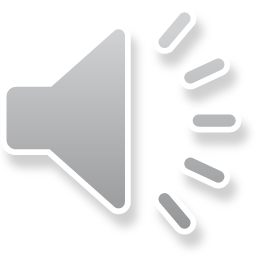